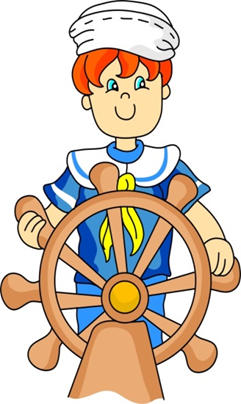 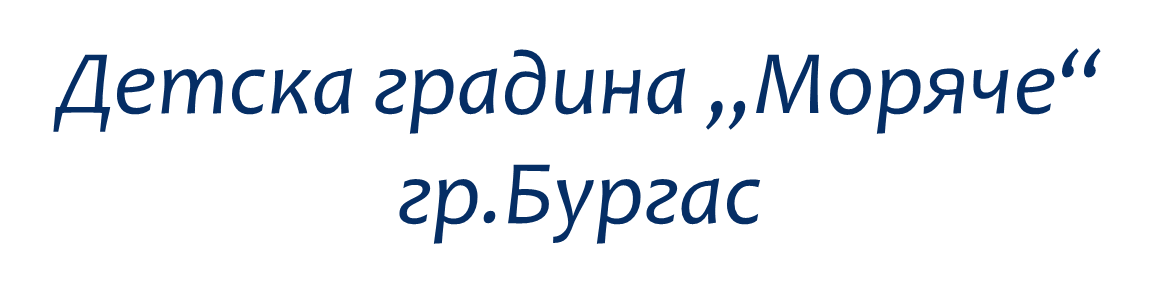 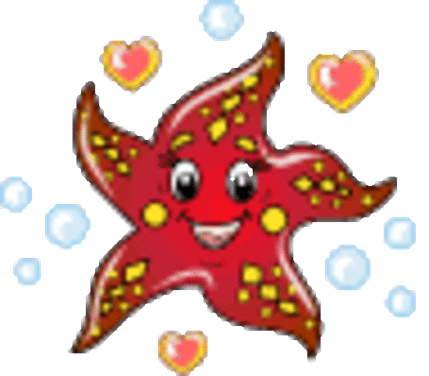 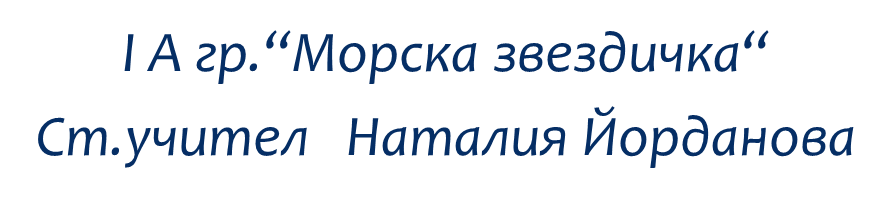 Он: Изобразително изкуство
Тема: Цъфнало пролетно дърво
Задачи:
1. Да изразява представите си  за различните по конструкция и цвят цъфнали дървета с обла четка и готово разредени темперни бои.
2. Да умее да използва разредени темперни бои, обли четки, цветни основи за избор.
Водещи цели:
1. Разширяване на представата за обекти от действителността.
2. Развиване на умение за работа с живописен материал.


Ключови думи:
стъбло, конструкция, цъфнало дърво, пролетни цветове.
Усмихнат Слънчо свети над моя роден кът. Топят се снеговете, поточета шумят. Разцъфват дървесата, в клонака птица пей, навред под небесата полето зеленей. Й. Друмников
.
Указания за изпълнение на задачата: Мили родители, отворете прозореца и погледниете навън. Виждате ли цъфнало дръвче? Насочете вниманието на детето към основните белези - стъбло, клони, цветове.Мило дете, опитай се да го нарисуваш с боички. Може да добавиш към него пролетни цветя. Покани Пролетта у дома си.Ще се радваме, ако ни покажеш рисунката си.
Тук ще ти обясня как да нарисуваш красива    цъфнало пролетно дърво. Следвай стъпките!
Още малко идеи за рисуване.Може да се опиташ и ти.
https://www.anubis-bulvest.com/epub/html/a2izo_body/index.html?page=60
https://www.google.bg/search?q=%D0%BA%D0%B0%D0%BA+%D0%B4%D0%B0+%D0%BD%D0%B0%D1%80%D0%B8%D1%81%D1%83%D0%B2%D0%B0%D0%BC%D0%B5+%D0%BF%D1%80%D0%BE%D0%BB%D0%B5%D1%82%D0%BD%D0%B0+%D0%B4%D1%8A%D1%80%D0%B2%D0%BE&sxsrf=ALeKk00bhReHEOA51e5PWyEVEXHz_54tYw:1585897469886&source=lnms&tbm=isch&sa=X&ved=2ahUKEwjfvt662MvoAhXjnuAKHb4mCbIQ_AUoAXoECAwQAw&biw=1366&bih=576#imgrc=RZ-ohy2867EqFM&imgdii=Dzbs5NYP5vbSKM
https://www.youtube.com/watch?v=P4W57Wshi-I&t=14s